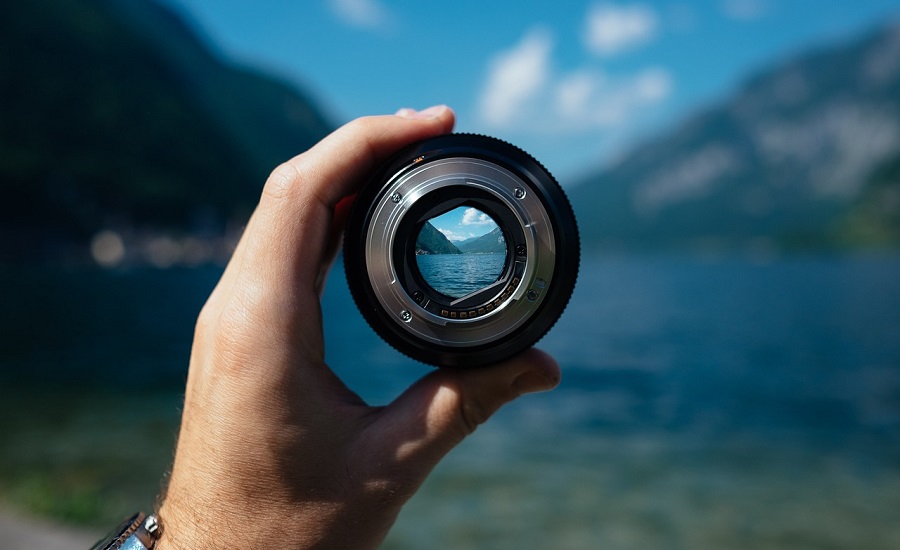 Week at A Glance for Science
December 
19-20
Water in Earth’s Processes
December 19-20
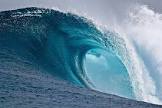 Ocean
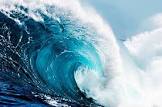 Waves
Tides
Currents
Homework for Science
Monday:
Tuesday:  
Wednesday:  
Thursday:
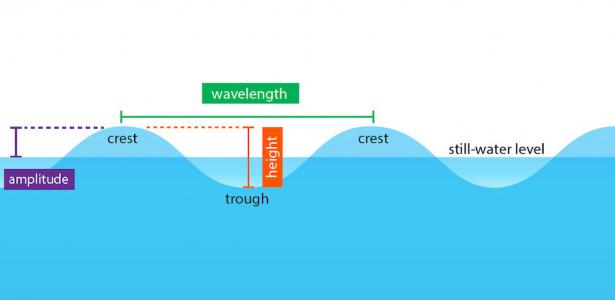 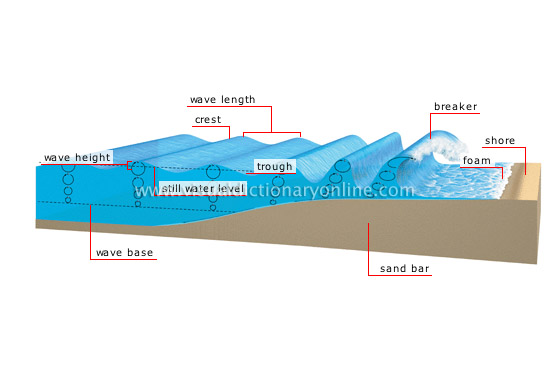 Video Link:  Ocean Currents
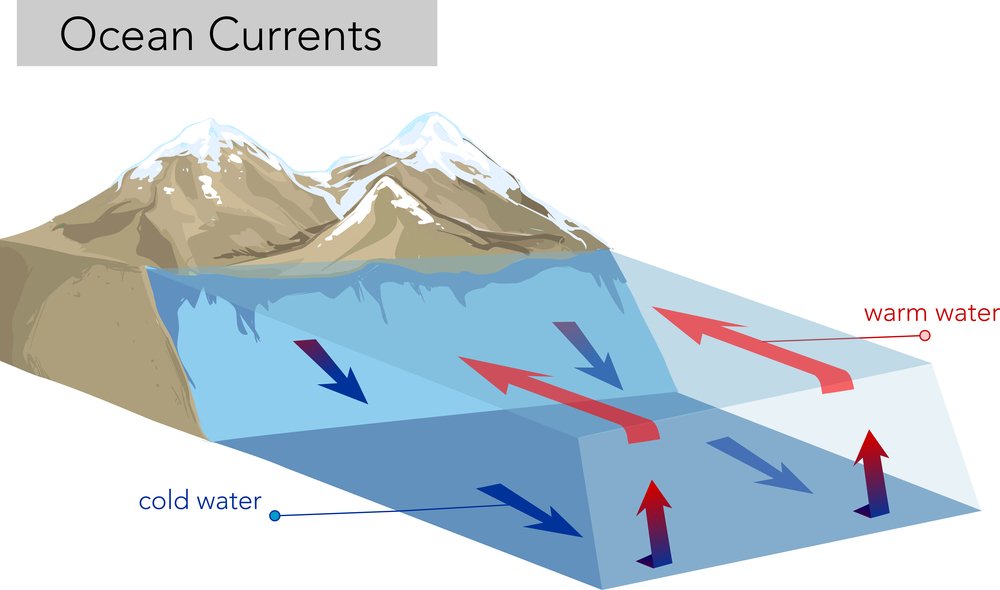 Ocean currents can be caused by wind, density differences in water masses caused by temperature and salinity variations, gravity, and events such as earthquakes or storms. Currents are cohesive streams of seawater that circulate through the ocean.
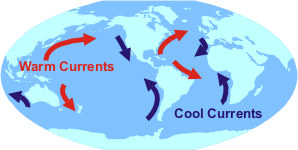 Ocean currents are the continuous, predictable, directional movement of seawater driven by gravity, wind (Coriolis Effect), and water density. 

Ocean water moves in two directions: horizontally and vertically. Horizontal movements are referred to as currents, while vertical changes are called upwellings or downwellings.
High and low tides are caused by the moon. The moon's gravitational pull generates something called the tidal force. The tidal force causes Earth—and its water—to bulge out on the side closest to the moon and the side farthest from the moon. These bulges of water are high tides
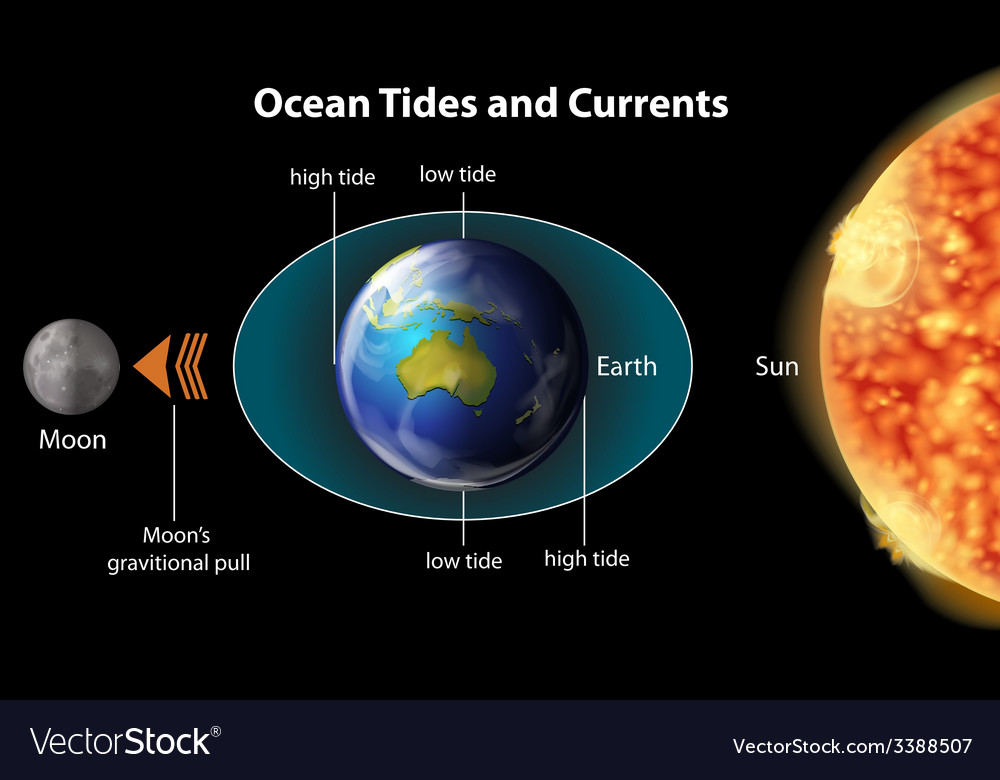 Video Link:  What Causes Tides?
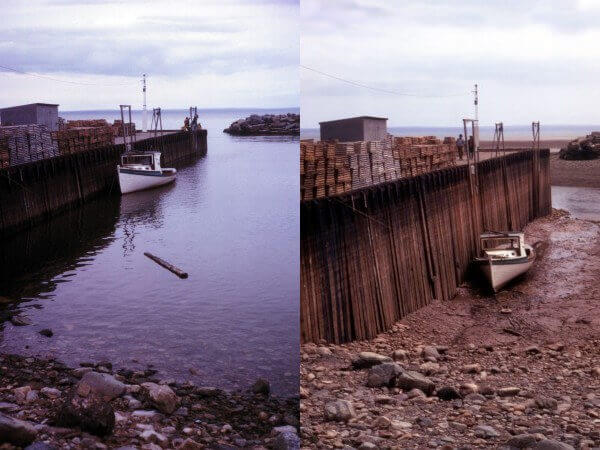 https://scijinks.gov/tides/
the arrangement of the natural and artificial physical features of an area.
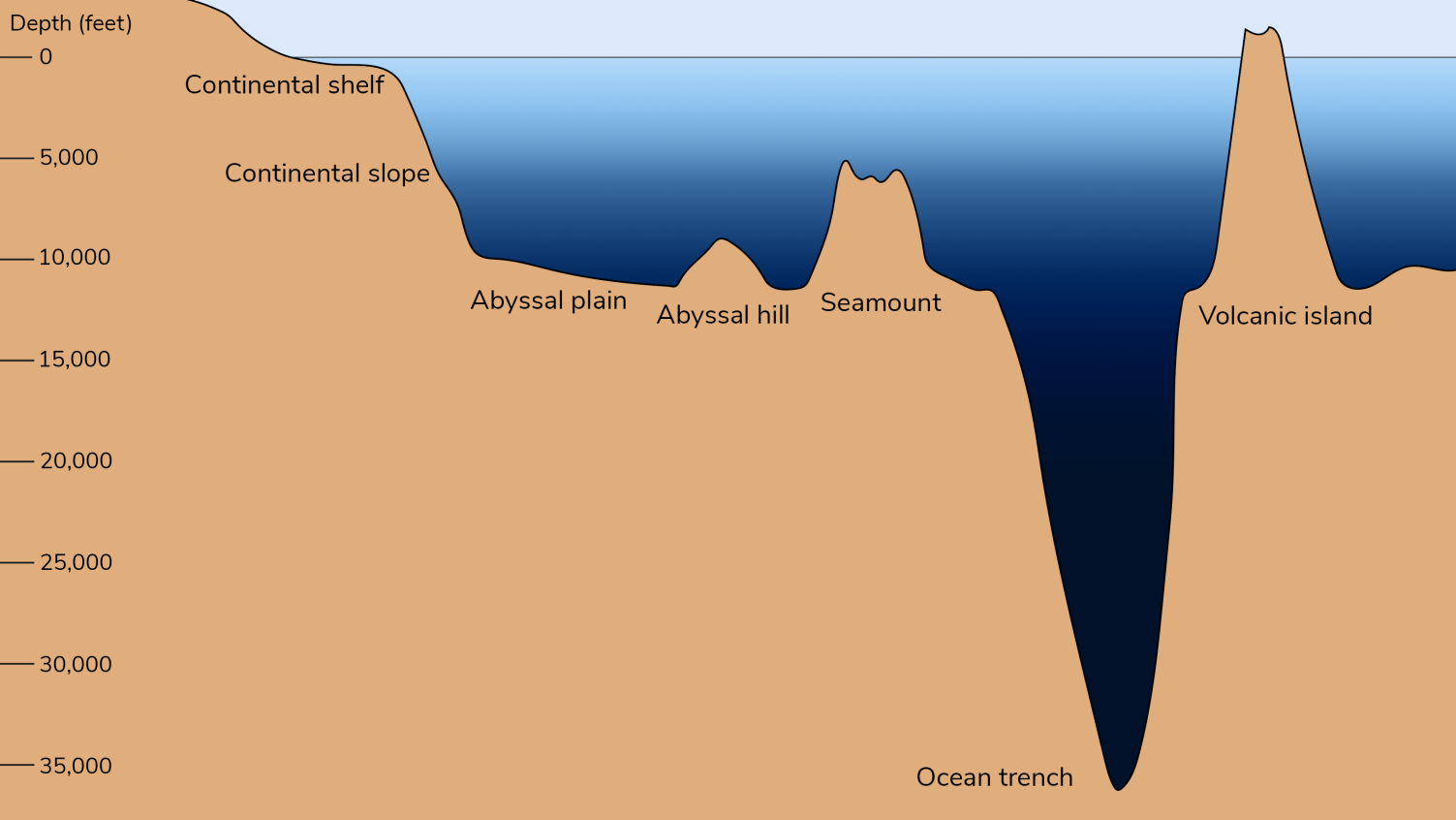 Ocean Floor Video
Click link
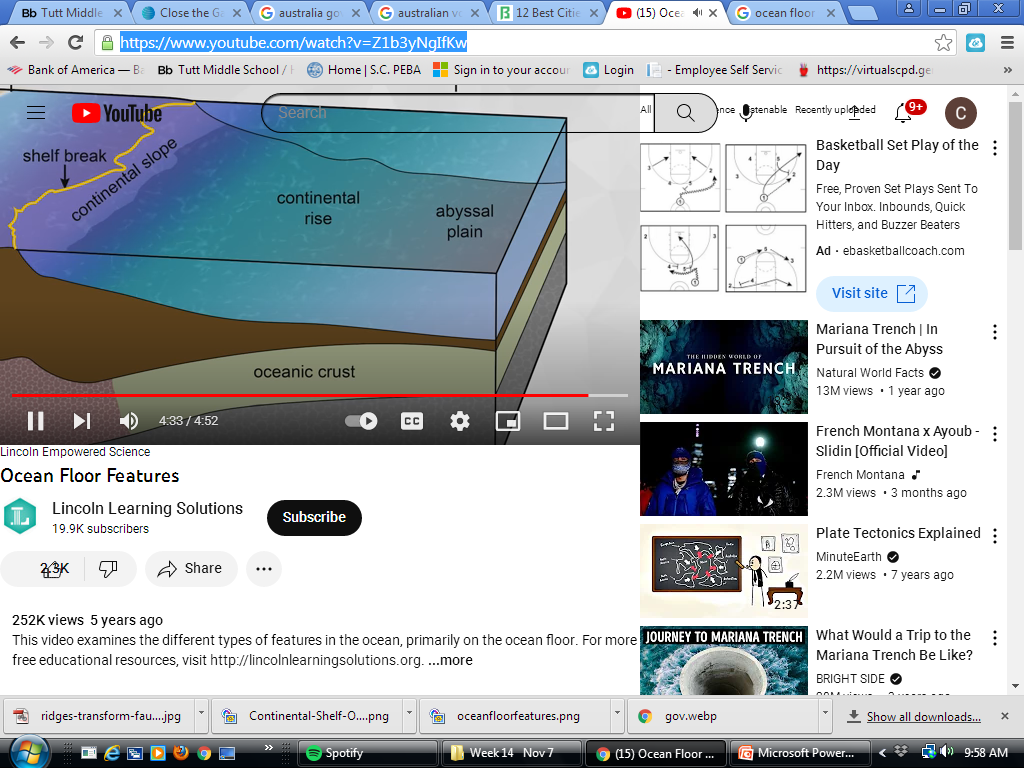 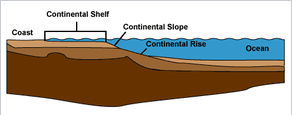 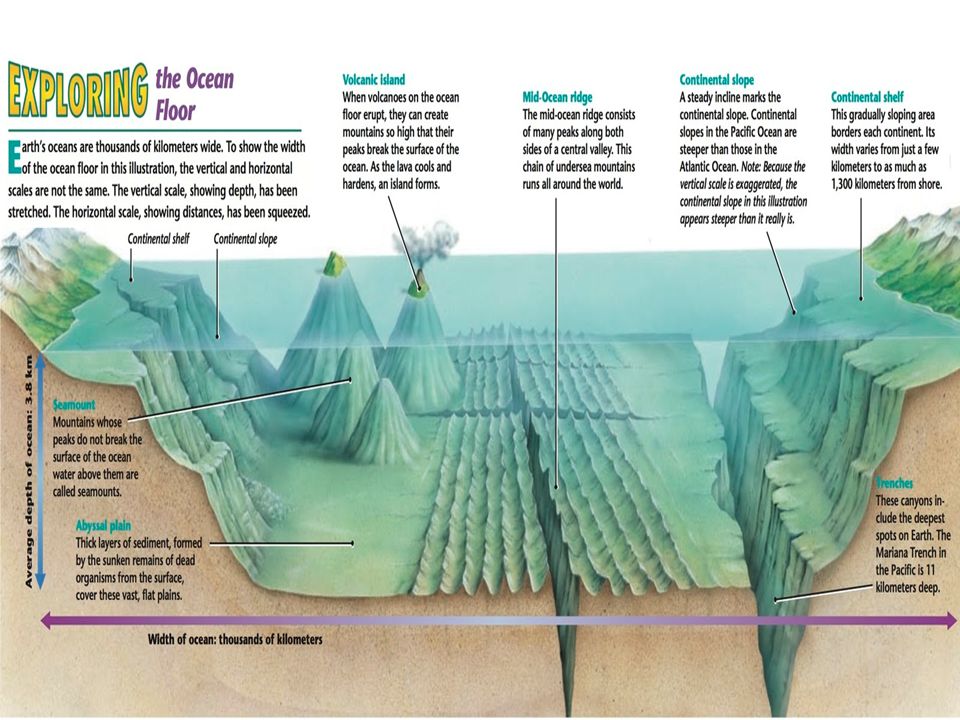 Video :  Mapping the Topography of the Ocean Floor
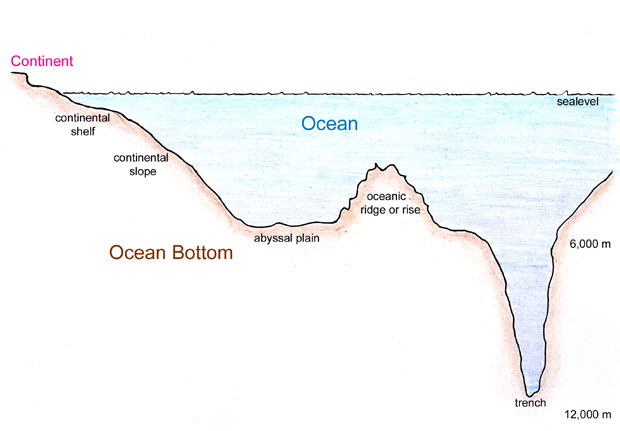 Click for Link to Website
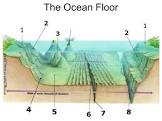 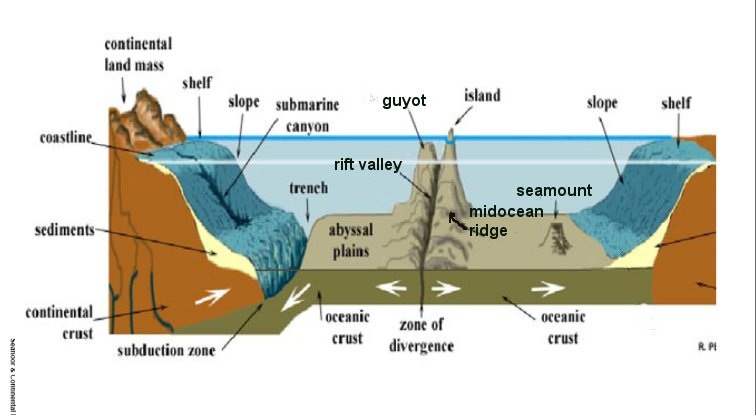 https://www.thinglink.com/scene/986989732015636481
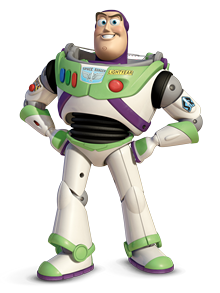 5
2
6
Water
Sun
Heat
Evaporation
Condensation
Precipitation
Transpiration
Run off
3
7
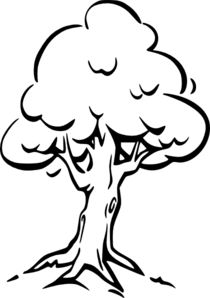 4
8
1
5
2
6
3
7
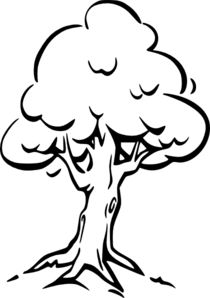 4
8
1
Video Link: Water Cycle
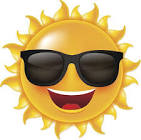 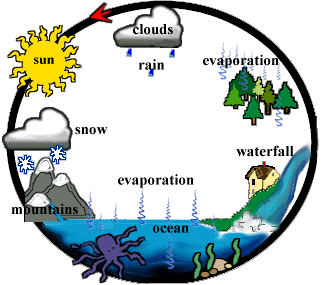 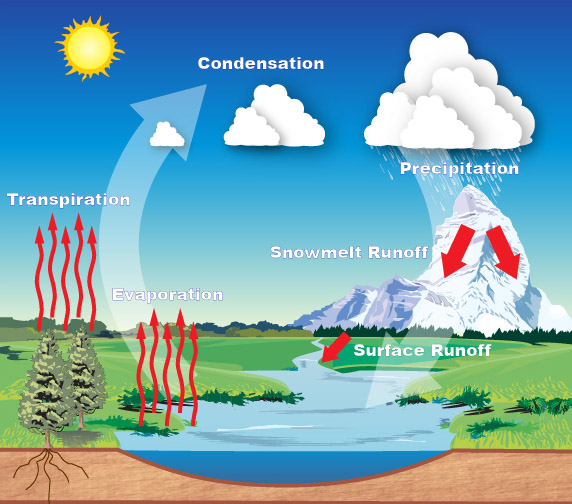 Video Link: Water Cycle
Distribution of Water on Earth
96.5 %    Oceans, seas, bays

1.74%      Ice caps, Glaciers

1.69%     Ground water

.022%     Permafrost
.013 %     Lakes
.002%     Rivers
.001%      Soil
.001%      Atmosphere/ water vapor
.0008%    Swamps
.0001%    Biological / living organisms
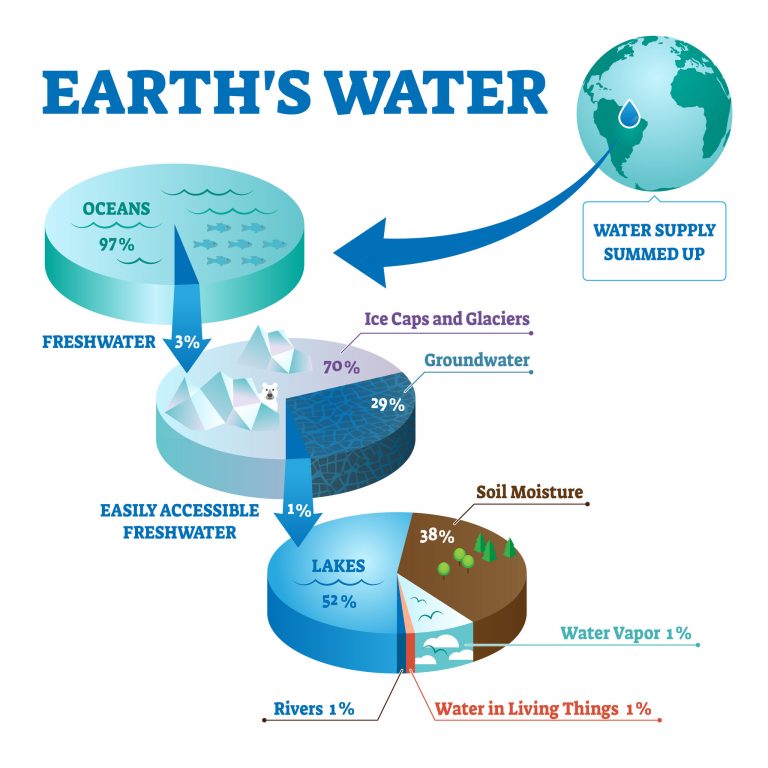 Video Link
Video Link
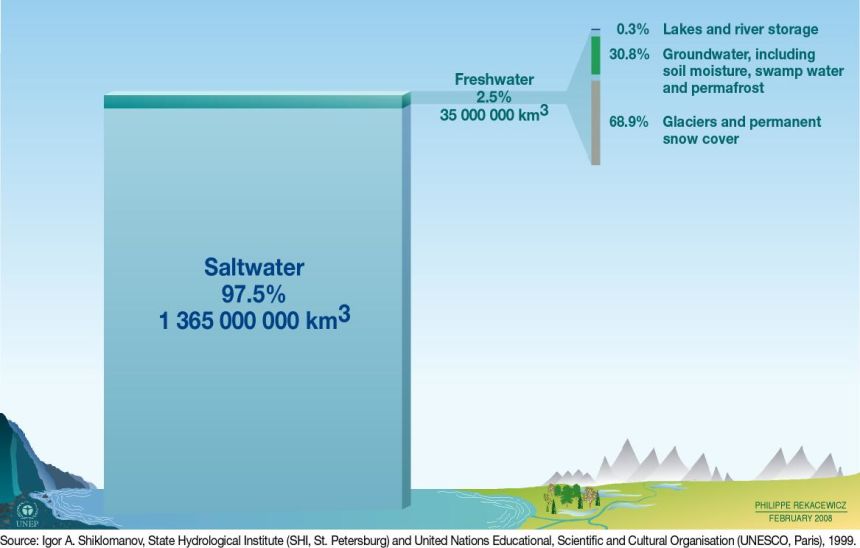 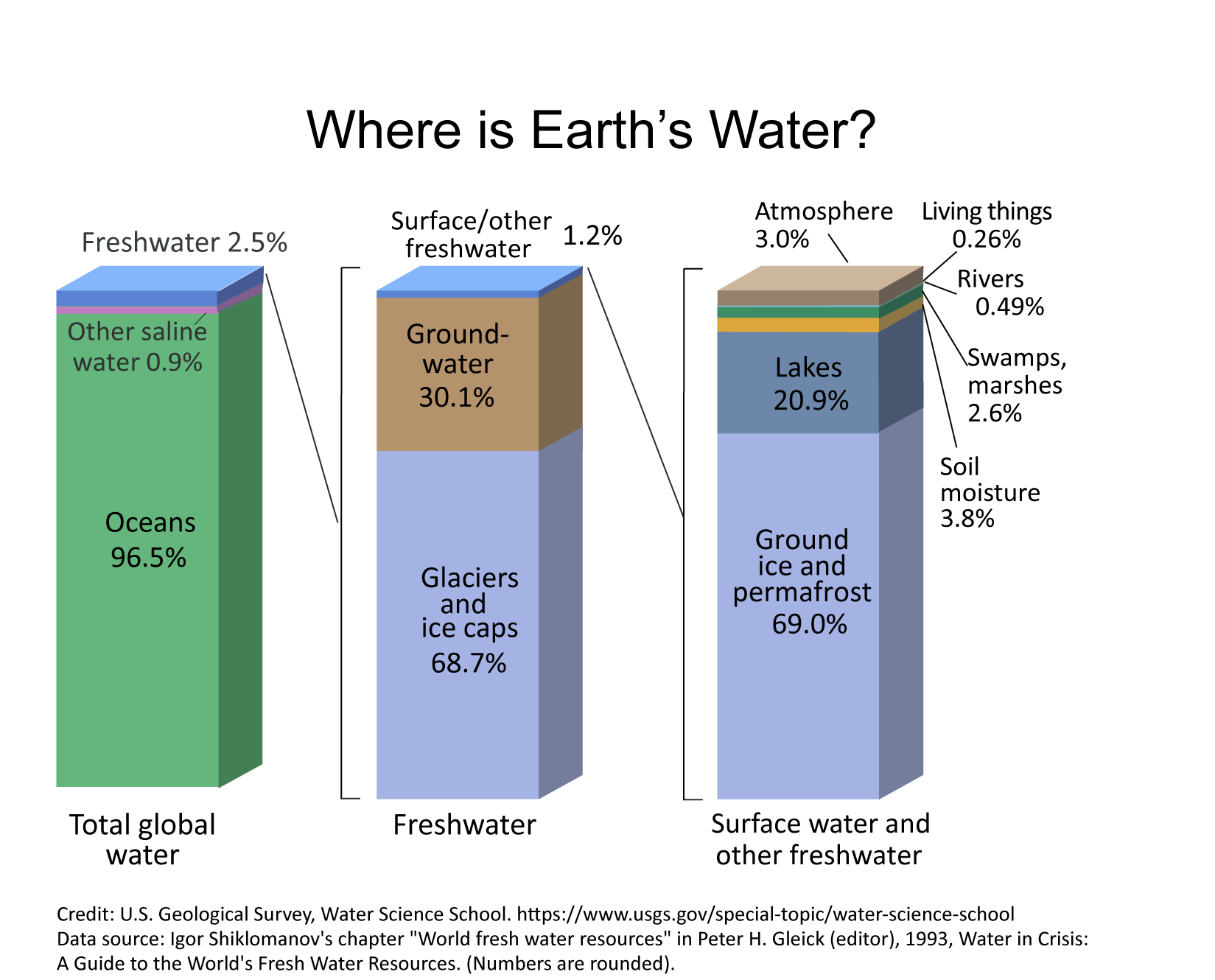 Video Link
Monday, December 19
Standard:    
  

Learning Target: 

Warm-up:

Work Session: Students will work on missing assignments.

Closing: 

Reminders:
Tuesday, December 20
Standard:    
  

Learning Target: 

Warm-up:

Work Session: Students will work on missing assignments.

Closing: 

Reminders:
Students will have 15 minutes of Homework each evening.
4 Squares  (usually a drawing)

Rock Cycle Puzzle

Workbook Pages

Powerpoint Study Guides

Study Notes or Study Guides

Watch Videos from Week at a Glance
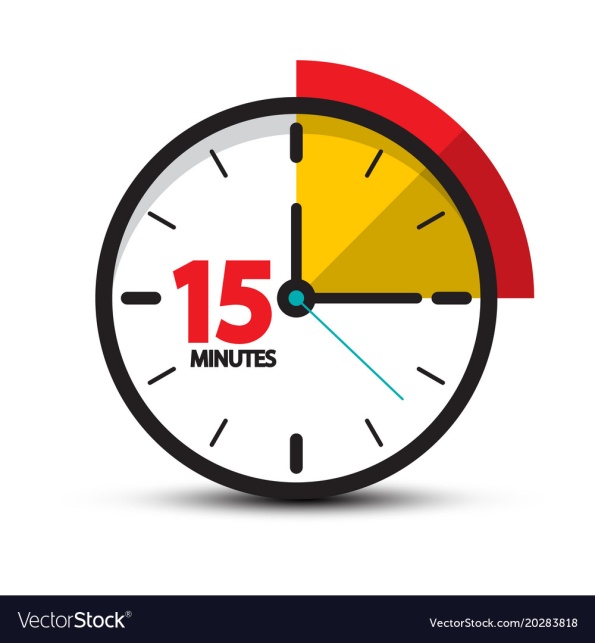 Resources
https://oceantoday.noaa.gov/watercycle/
https://www.geographyrealm.com/water-earth/
https://www.youtube.com/watch?v=QcteL7-0-74
S6E3. Obtain, evaluate, and communicate information to recognize the significant role of water in Earth processes. 

a. Ask questions to determine where water is located on Earth’s surface (oceans, rivers, lakes, swamps, groundwater, aquifers, and ice) and communicate the relative proportion of water at each location. 

b. Plan and carry out an investigation to illustrate the role of the sun’s energy in atmospheric conditions that lead to the cycling of water. 

(Clarification statement: The water cycle should include evaporation, condensation, precipitation, transpiration, infiltration, groundwater, and runoff.)


c. Ask questions to identify and communicate, using graphs and maps, the composition, location, and subsurface topography of the world’s oceans. 

d. Analyze and interpret data to create graphic representations of the causes and effects of waves, currents, and tides in Earth’s systems.